Johann Strauß
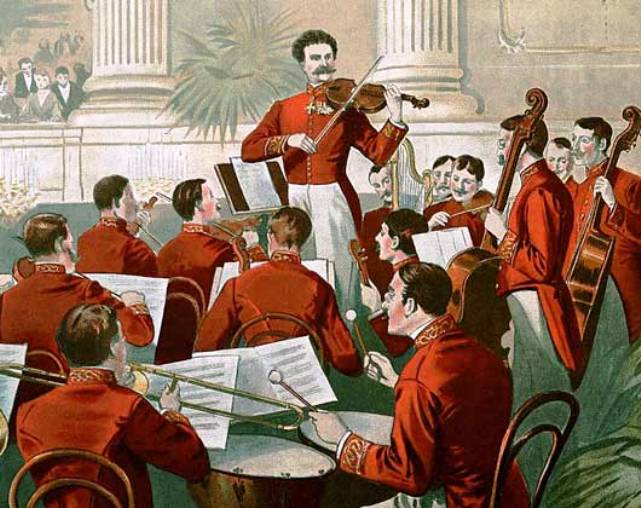 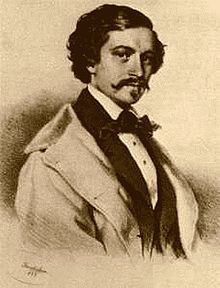 Der  berühmte  österreichische  Komponist,  Geiger  und Dirigent  Johann 
Strauß  wurde  am  25. Oktober  1825  in Wien  in  der  Familie  des  berühmten Walzerkönigs  Johann  Strauß 
geboren.
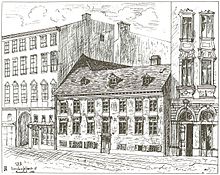 Johann Strauß (der Sohn) müsste Bankbeamter  werden. Aber  gegen  den  Wunsch  des  Vaters 
begann  er  Geige  zu  spielen  und  nahm 
den  Unterricht  im  Komponieren  bei  einem  Komponisten.
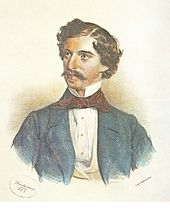 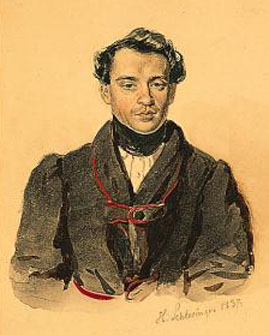 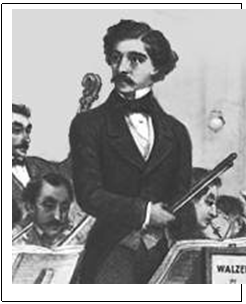 Kursalon Wien - das erste Mal die Musik von Johann Strauß begonnen.
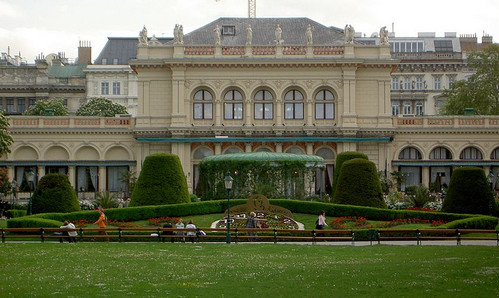 An  einem  Oktoberabend  1844  fand  in einem  Casino  bei  Wien  sein  Konzert statt. Das  Publikum  kannte  und  achtete  nur seinen  Vater. Der  junge  Strauß  trat  mit  einem  eigenen  Walzerprogramm  auf  und  begeisterte  dadurch  das  Publikum  und  die Musiker.
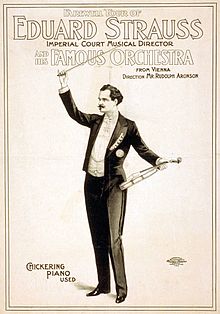 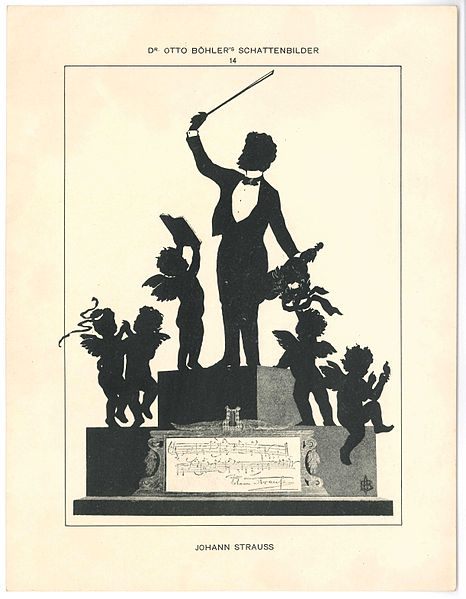 Seine  ersten  Lieder  in  Form  der  Walzer waren  “Lieder  der  Freiheit”,  “Lieder  der Barrikaden”, “Revolutionsmarsch”. Im Jahre 1849, nach  dem Tode seines Vaters, dirigierte  Johann  sein Orchester und machte viele  Konzertreisen in Europa und  Amerika.
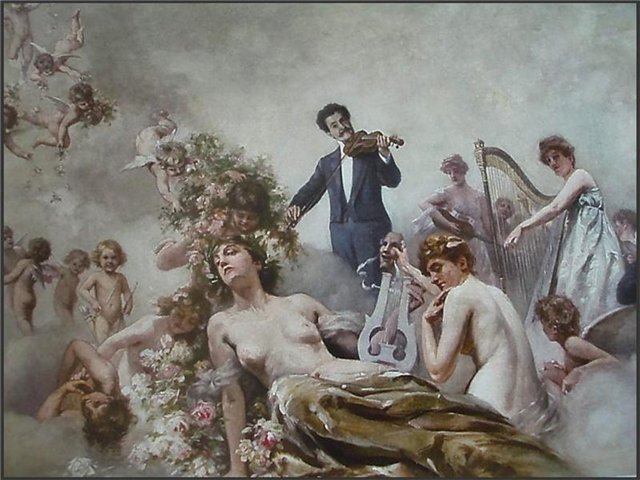 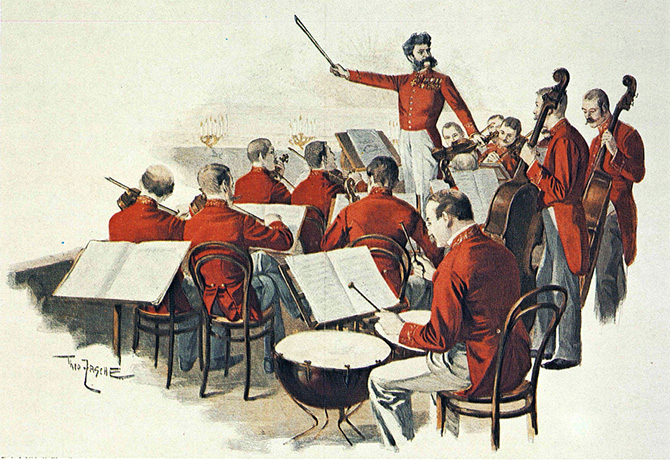 Diese  Reisen  brachten  ihm  einen  Weltruhm. Er  gab  auch  Gastspiele  in  Russland. Hier  dirigierte  er  auf  vielen  Konzerten in  Pawlowsk  bei  Petersburg. Er  spielte  nicht  nur  Kammer,  sondern auch  Symphoniemusik
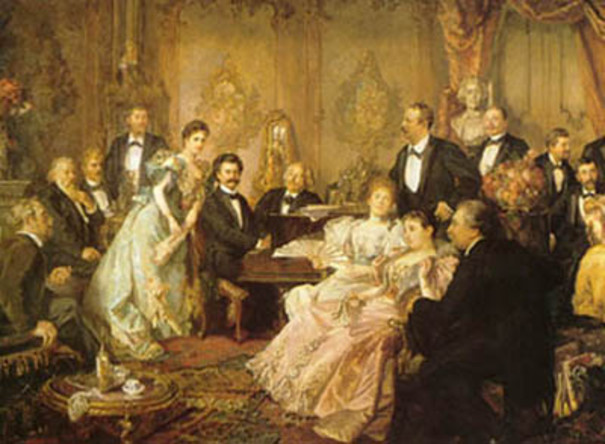 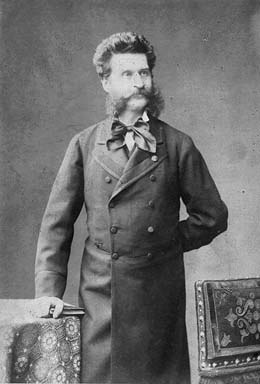 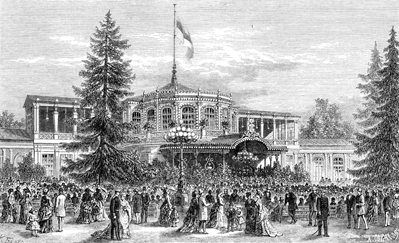 In  Russland  komponierte  er  einige  Musikstücke  zu  russischen  Themen  “Abschied  von  Petersburg”  (1858),  die Polka “Im  Wald  Pawlowsk”  (1869) und einen 
 Phantasie–Walzer  “Das  russische  Dorf”.
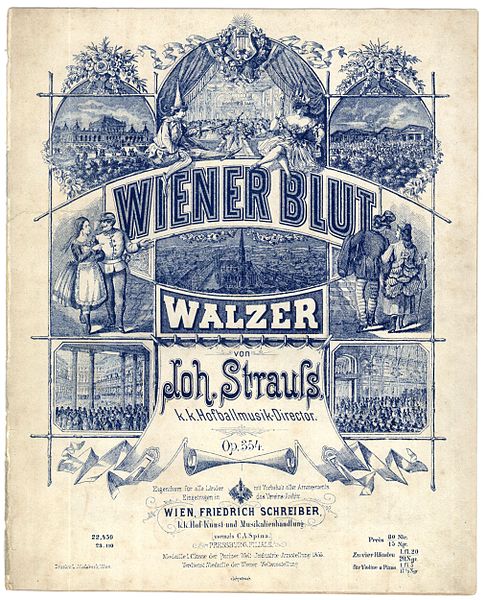 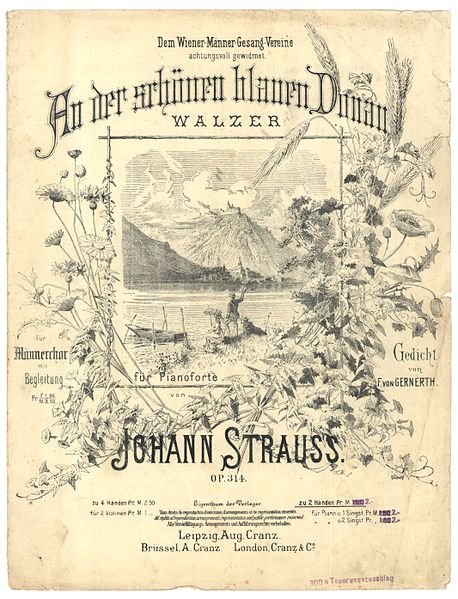 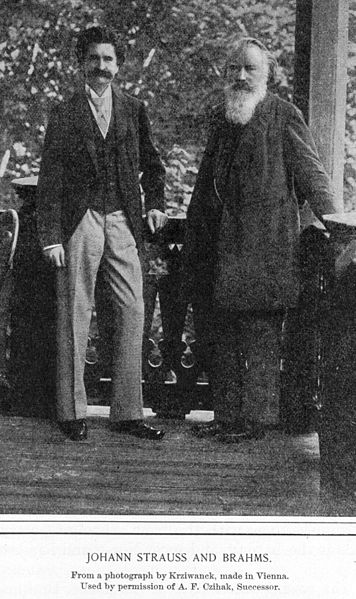 Während  er  Orchester  dirigierte,  spielte  er  gleichzeitig  meisterhaft  Geige. Die  Kunst  von  J.  Strauß  wurde  von J. Brams,  R.  Wagner  und von  anderen Musikern  hochgeschätzt. Seine  letzten  Lebensjahre  widmete  er dem  Genre  der  Operette.
Er  schuf  16  Operetten,  darunter  “Die Fledermaus” (1876), “Die Nacht in Venedig”  (1883)  und  “Der  Zigeunerbaron” (1885). Sie  erfreuen  sich  großer  Beliebtheit. J.  Strauß  komponierte  über  500 Walzer.
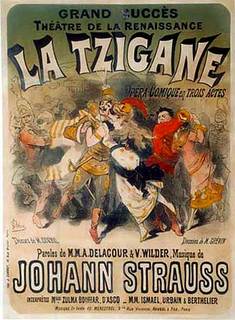 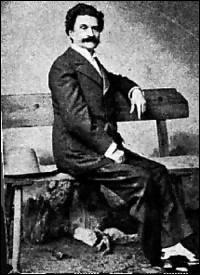 Seine  Walzer  “Wiener  Walzer”  und  “An der  schönen  blauen  Donau”  wurden zur  Klassik  der  Musikkunst.
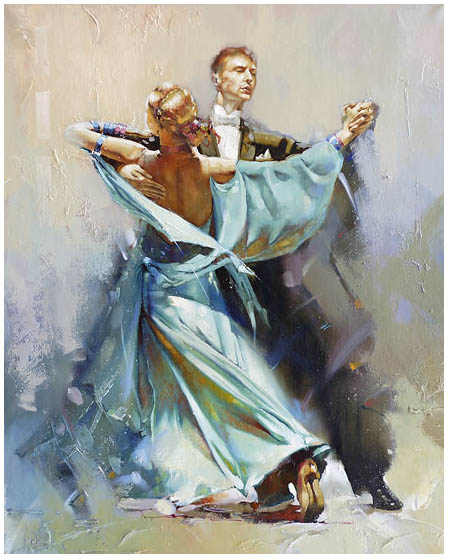 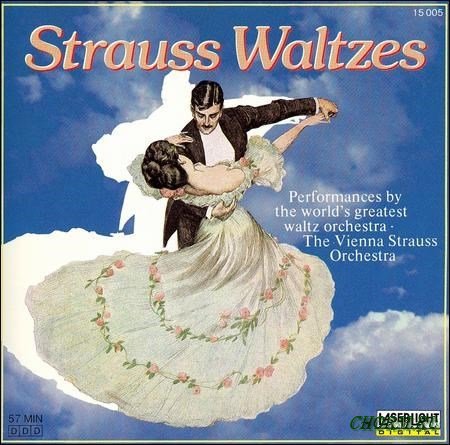 Er  starb  am  3.  Juni  1899  in  Wien. Auf  seinem  Grab  auf  dem  Wienerfriedhof,  wo  er  neben  dem  Komponisten  J.Brams ruht.
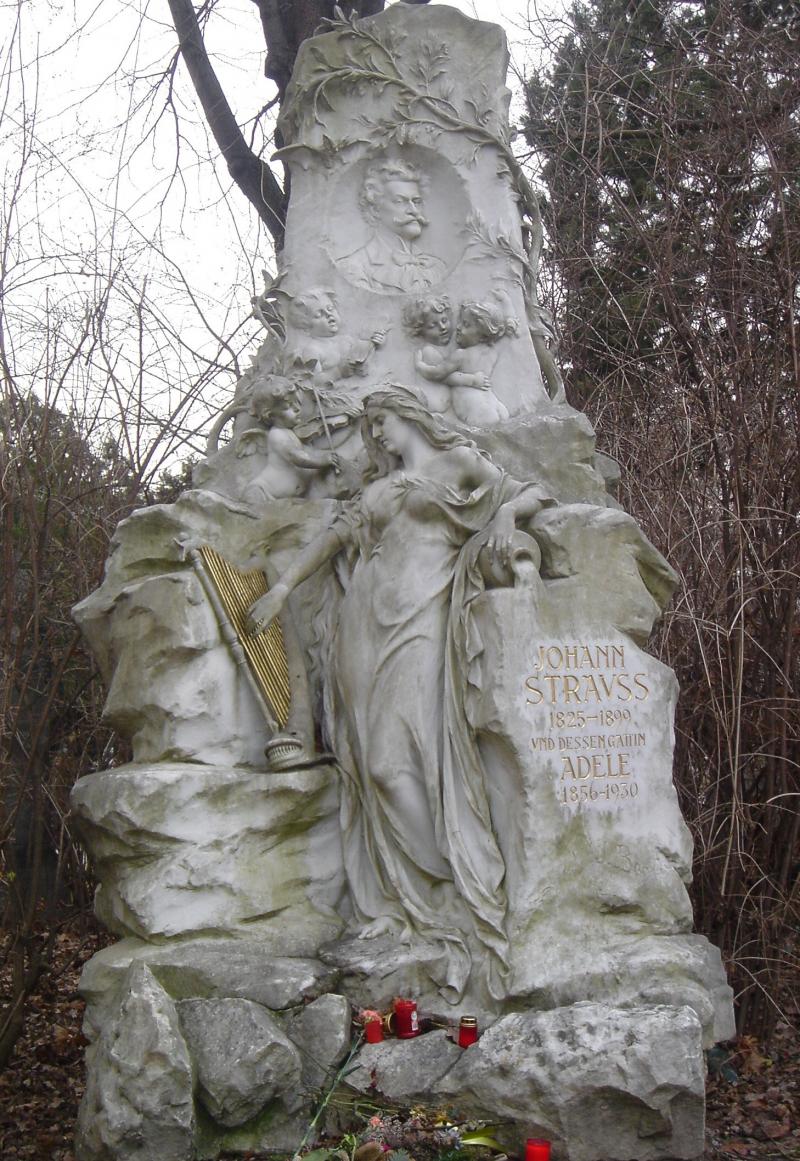 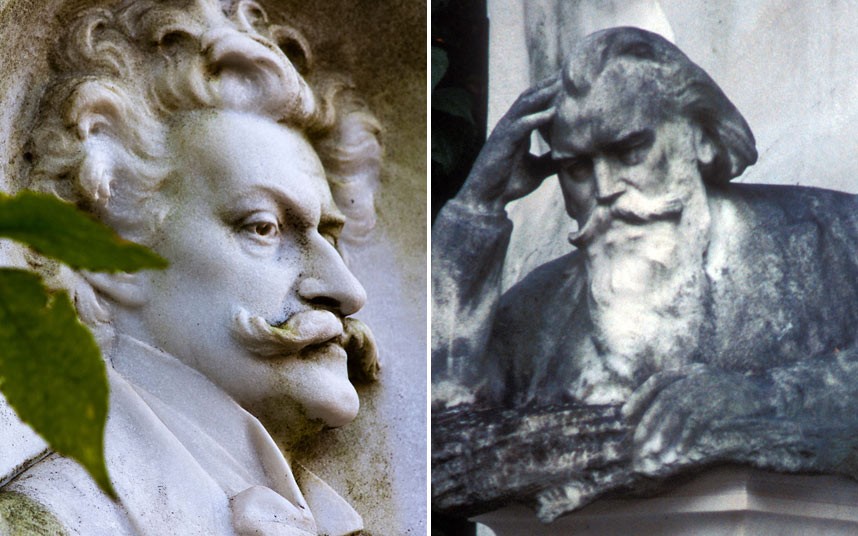 Strauß-Denkmal in Wien Park
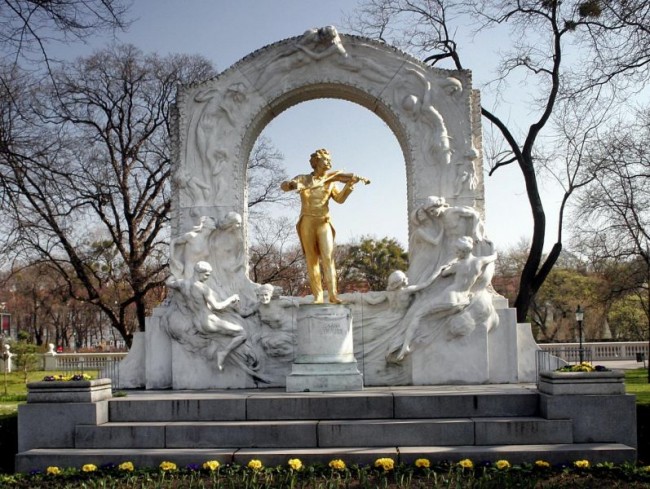 Strauss-Denkmal in Pawlowsk
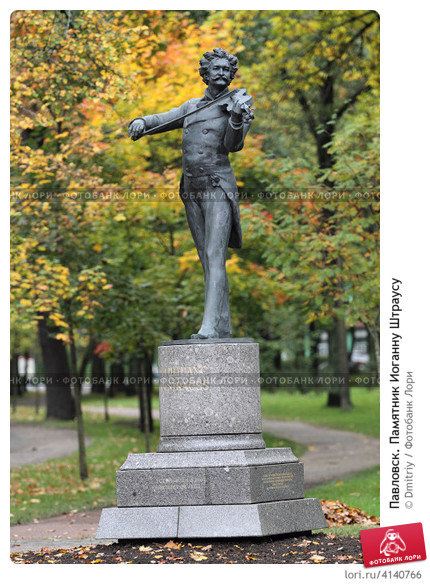 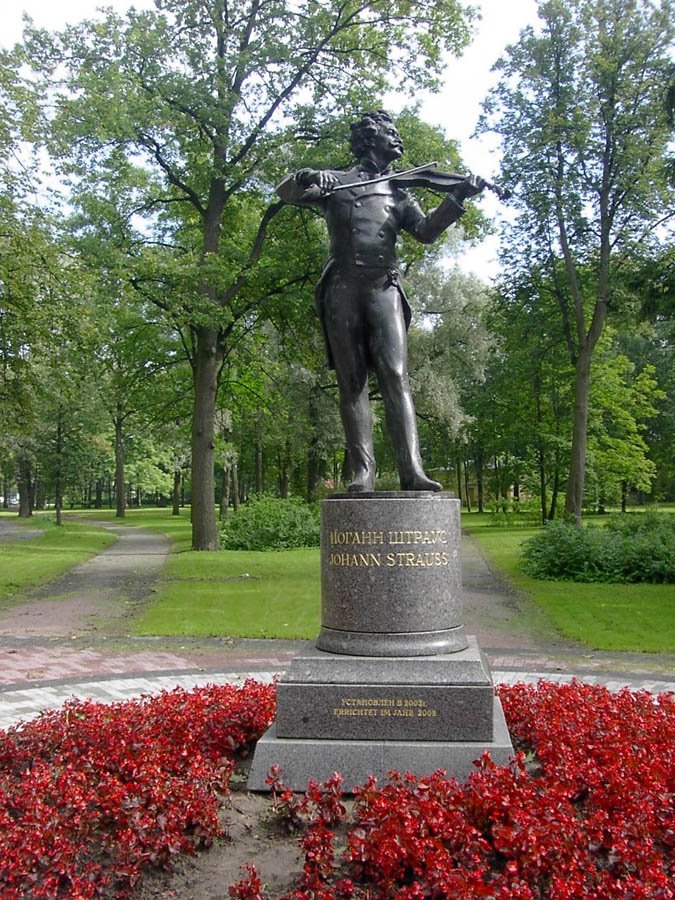